TESK UNICEF ÇOCUK HAKLARI VE İŞ İLKELERİ PROGRAMI
Ç.H.İ.İ.P. Faaliyetleri 
Serdar Dalmaz - TESK AB ve Dışilişkiler Uzmanı
MERSİN ve GAZİANTEP BİLGİLENDİRME TOPLANTILARI 
12-15  Aralık 2023
Türkiye Esnaf ve Sanatkarları Konfederasyonu (TESK) ve Birleşmiş Milletler Çocuklara Yardım Fonu (UNICEF) iş birliğiyle 2017 yılından bu yana yürütülen "Çocuk Hakları ve İş İlkeri Programı" ile çocuk işçiliği ile mücadele edilmesi, çocuk ve gençlere yönelik güvenli işbaşı eğitimi imkanlarının artırılması ve TESK’e bağlı esnaf ve işverenler nezdinde çocuk haklarının korunması amaçlanmaktadır. 
ÇHİİP kapsamında 3 ana faaliyet planlanmaktadır;
Faaliyet 1. Depremin etkisine cevap vermek amacıyla KOBİ'lerde iş yeri temelli eğitim programlarına katılan Türk ve mülteci gençlere ve ergenlere destek sağlamak.
Faaliyet 1.1. Gençlere iş yeri temelli eğitim fırsatları sunan işyerlerinin depremden nasıl etkilendiğini anlamak amacıyla yapılacak hızlı bir değerlendirme çalışması

Faaliyet 1.2. Hızlı değerlendirme bulgularına dayanarak, yeniden yapılandırma süreçlerinde KOBİ'lerin Çocuk Hakları ve İş İlkelerini (ÇHİİ) benimsemesini teşvik etmek

Faaliyet 1.3. Hızlı değerlendirme bulgularına dayanarak, depremden etkilenen işyerlerinde gençlere nakit artı müdahaleler, işyerinde psikososyal destek ve sosyal etkinliklerle destek sağlamak
Bu faaliyet, deprem sonrasında işyeri temelli eğitim programları sunan işyerlerinin durumunu anlamayı ve bu doğrultuda somut öneriler geliştirmeyi amaçlamaktadır. 
Bu analiz sırasında, işyerlerinin deprem sonrasındaki durumunu anlamaya yardımcı olacak tüm unsurlara dikkat edilmesi beklenmektedir. Analiz sürecinde ve sonuçları raporlaştırırken özellikle yerel düzeyde gerçek etki yaratacak, kapsayıcı ve hedef kitle odaklı öneriler sunulması planlanmaktadır.
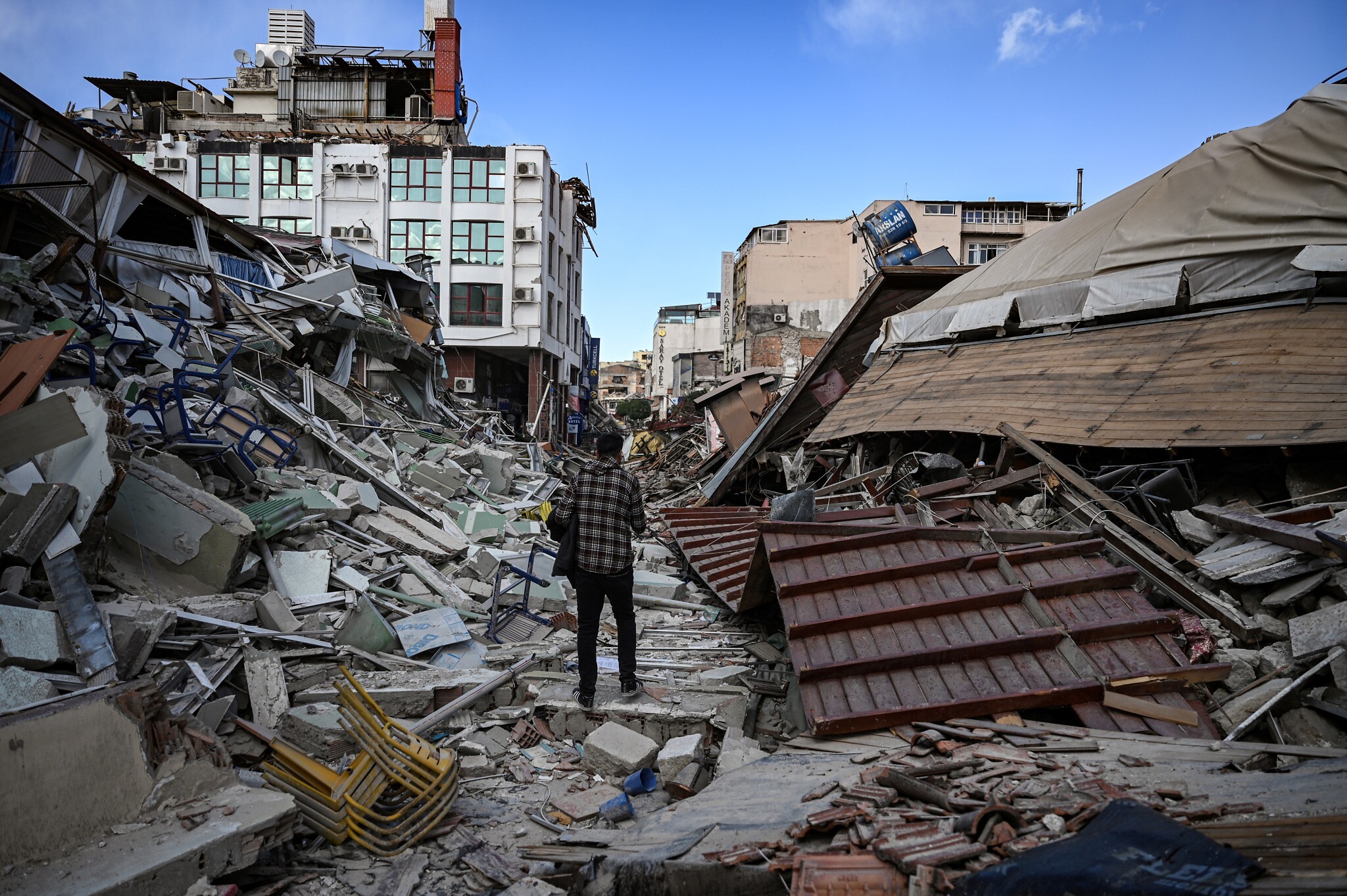 Bu faaliyet, depremden etkilenen işyerlerinde çalışan hassas/kırılgan gençlere nakit artı müdahaleler, işyerinde psiko-sosyal destek ve sosyal etkinliklerle destek sağlamayı hedeflemektedir. Faaliyet 1.1'de gerçekleştirilen hızlı değerlendirme çalışmasının bulgularına dayanarak yürütülecek bu faaliyet, hedeflenen illerde hassas/kırılgan gençlere nakit destek sunmanın yanı sıra, psiko-sosyal destek ve sosyal etkinliklerle de destek sağlamayı amaçlamaktadır.
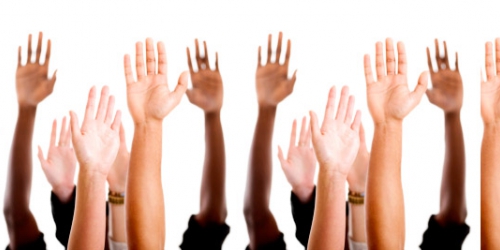 Bu faaliyet, KOBİ'lerin yeniden yapılandırma süreçlerinde Çocuk Hakları ve İş İlkelerini (ÇHİİ) benimsemesini teşvik etmek için düzenlenecek bilgilendirme çalışmalarını kapsar. Bu çalışmalar, Faaliyet 1.1'de yapılan hızlı değerlendirme çalışmasının çıktılarına dayanacaktır. 
Hızlı değerlendirme bulgularına dayanarak, yeniden yapılandırma süreçlerinde KOBİ'lerin ÇHİİ'nin benimsenmesini teşvik etmek için bilgilendirme çalışmaları yapılacaktır. 
Bu çalışmalar, Hatay, Kahramanmaraş, Mersin, Gaziantep olmak üzere 4 ilde gerçekleştirilecektir. Her ilde 50 kişi olacak şekilde toplam 200 kişiye ulaşılarak, 2 gün süresince bilgilendirme yapılacaktır. Bu bilgilendirme çalışmalarının içeriği, Faaliyet 1.1'de geliştirilecek olan somut önerilere dayanmalıdır.
Faaliyet 2. Depremin etkisine cevap vermek amacıyla KOBİ'lerde iş yeri temelli eğitim programlarına katılan Türk ve mülteci gençlere ve ergenlere destek sağlamak.
Faaliyet 2.1. Düzenli denetimlerle birlikte, Çocuk Hakları ve İş İlkeleri (ÇHİİ)'nin benimsenmesi ve uygulanması konusunda İDDG'lerin kurumsal kapasitesini güçlendirmek

Faaliyet 2.2. İDDG'nin işyeri ziyaretlerini gerçekleştirmesine destek olmak, Türk ve mülteci çocuklar arasında çalışma yaşamında yer alan veya çocuk işçiliği riski altında olanları tespit etmek ve meslek odaklı eğitim fırsatlarına, eğitime ve sosyal koruma hizmetlerine yönlendirmek, tespit edilen ve yönlendirilen çocukların sayısını raporlamak

Faaliyet 2.3. TESK'e bağlı KOBİ'lerin ÇHİİ'yi benimsemesi ve uygulaması konusunda destek sağlamak
İDDG Nedir? İş Yeri Denetleme ve Danışmanlık Grubu; 3308 sayılı Mesleki Eğitim Kanununa göre aday çırak ve çırak yetiştirmek isteyen işyerlerinin, pratik eğitim için elverişli olup olmadıklarının belirlenmesi, pratik eğitim veren işyerlerinin denetimi ve bu işyerlerine danışmanlık hizmetlerinin götürülmesi konularında yardımcı olurlar.
İDDG'lerin görevleri esas itibariyle: İşyeri tabanlı bir özdenetim mekanizmasıdır
1) Eğiticilerin elverişliliği, 
2) İşyerinin elverişliliği, 
3) Eğitimin programa uygunluğu, 
4) İstihdamın sözleşmeye ve mevzuata uygunluğu, konularında denetim ve danışmanlık yapmaktır.
İşyerinde icra edilen meslek dalı veya dalları itibariyle işyerinin aşağıdaki sınıflandırmaya göre ait olduğu grubu belirlemek; izlemek ve gerektiğinde değiştirmek: 
- Çıraklık eğitimine elverişli işyeri, 
- Çıraklık eğitimine şartlı elverişli işyeri, 
- Çıraklık eğitimine elverişsiz işyeri.
Bu faaliyetin amacı, Çocuk Hakları ve İş İlkeleri'nin (ÇHİİ) benimsenmesi ve uygulanması konusunda İl İşyeri Denetleme ve Danışma Grupları'na (İDDG) kapasite geliştirme eğitimleri vermek ve bu yolla İDDG'lerin kurumsal kapasitesini güçlendirmektir. 
ÇHİİ, iş sağlığı ve güvenliği, iş yeri ziyaretlerinde etkili iletişim ve dijitalleşme konularına odaklanarak, bu konularda eksiklikleri gidermek üzere uygulama esaslı eğitimler tasarlamak ve vermek ve aynı zamanda raporlama konularındaki eksikliklerin tamamlanması beklenmektedir. 
Bu eğitimlerin İDDG üyelerinin sahaya çıktıklarında daha etkili ve pratikte uygulanabilecek iyi uygulamaları da içermesi beklenmektedir.
Bu faaliyetin amacı, İDDG’lerin işyeri ziyaretlerine destek vermek, iş yaşamında yer alan veya çocuk işçiliği riski altında olan Türk ve yabancı uyruklu çocukları tespit etmek ve bu çocukları meslek odaklı eğitim fırsatlarına, eğitime ve sosyal koruma hizmetlerine yönlendirmektir.
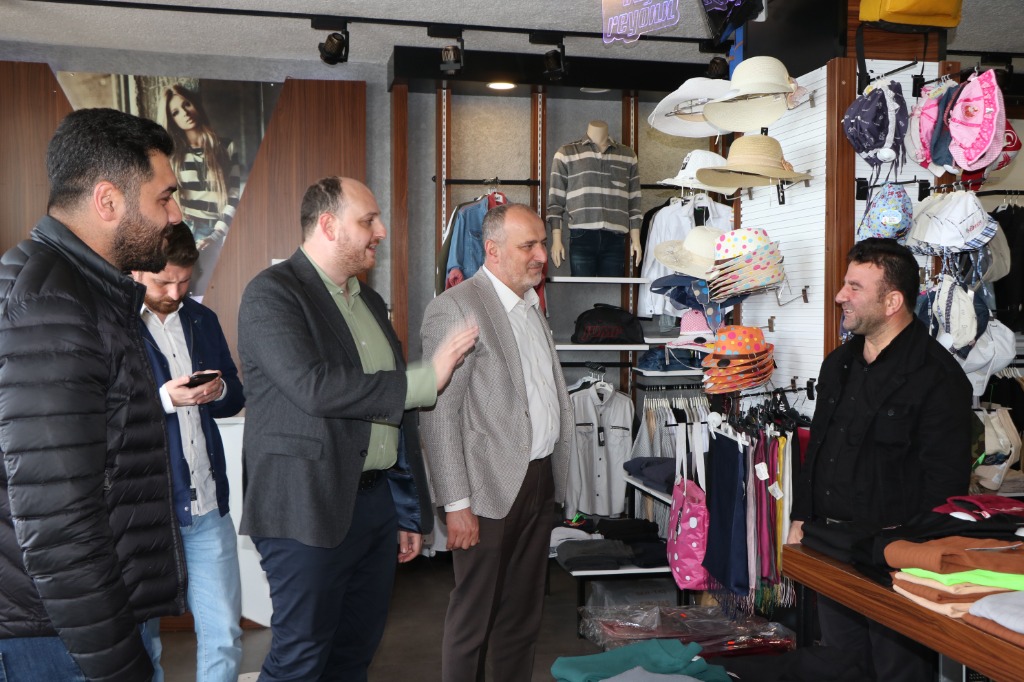 Bu faaliyet, TESK’e bağlı KOBİ'lerin ÇHİİ'yi anlamaları, benimsemeleri ve iş yerlerinde uygulamaları konusunda destek sağlamayı amaçlamaktadır. Çocuk hakları ve iş ilkeleri çerçevesinde yapılacak farkındalık toplantıları ile işletmelerin çocuk ve aile dostu ilkeleri benimsemeleri ve uygulamaları hedeflenmektedir. 
Bu çalışmanın sonunda, işletmelerin ÇHİİ'ye uyum sağlama konusunda taahhütte bulunmaları ve çocuk/aile dostu uygulamaları iş yerlerinde hayata geçirmeleri beklenmektedir. Çalışma Prensipleri (Code of Conduct) belgesi hazırlanarak, çocuk ve aile dostu ilkelerin belirlenmesi, işletmelerin bu ilkeleri benimseyebilmeleri için izlenebilir faaliyet planlarının oluşturulması beklenmektedir. Bu kapsamda diğer işletmelere ve sektöre örnek teşkil edecek işletme sahiplerin, usta / usta öğreticilerin, kalfa ve çırakların da saptanması hedeflenmektedir. 
Bu faaliyet, çocuk hakları ve iş ilkeleri çerçevesinde düzenlenecek farkındalık toplantıları ile yürütülecektir. Bu toplantılarda, işletmelerin çocuk ve aile dostu ilkeleri nasıl uygulayabilecekleri üzerinde durulacak, ve Çalışma Prensipleri belgesi doğrultusunda belirlenecek bu ilkelere uygun şekilde hareket etmeyi taahhüt eden işletmeler bulunması hedeflenecektir. Toplantılar esnasında çocuk/aile dostu uygulamaları başarıyla uygulayan işletmelerin de tanıtılması, diğer işletmelerin teşvik edilmesini sağlayacaktır.
Beklenen çıktılar
Çocuk/aile dostu ilkelerden oluşan Çalışma Prensipleri belgesinin hazırlanması
İşletmelere ÇHİİ’yi benimsemeleri için faaliyet planlarının hazırlanması
Farkındalık toplantılarının düzenlenmesi
10 ilden seçilecek 5 sektörden 1 işletme olmak üzere 50 şirkete 100 gün sürecek danışmanlık verilmesi
Faaliyet 3: MEB ile işbirliği içinde, TESK'e bağlı KOBİ'lerin Türk ve mülteci gençlere güvenli iş temelli eğitim fırsatları sağlamasını desteklemek
Faaliyet 3.1. Mesleki eğitim merkezlerinde Türk ve mülteci öğrencilerle çalışan usta öğreticilerin, koordinatör öğretmenlerin ve rehberlik öğretmenlerinin ÇHİİ konusundaki kapasitelerini güçlendirmek

Faaliyet 3.2. Gençlere dijital beceri eğitimleri, iş temelli eğitim programları ve iş sağlığı ve güvenliği eğitimleri aracılığıyla KOBİ'lerde güvenli eğitim fırsatları sağlamak ve yetiştirilmiş gençlerin KOBİ'lerin dijital dönüşümünü destekleyerek istihdam edilmelerini sağlamak

Faaliyet 3.3. ÇHİİ ve gençlere yönelik güvenli iş temelli eğitim fırsatlarını teşvik etmek amacıyla görsel materyaller geliştirmek ve iletişim faaliyetlerini uygulamak
Beklenen çıktılar
10 ilde toplam 500 çocuğa dijital beceri eğitimi verilmesi
10 ilde toplam 500 çocuğa sektörel mesleki eğitim verilmesi
11 ilden toplam 550 kişiye 1 günlük İSG eğitimi verilmesi
11 ilin her birinde 20 işletmeye İSG risk analizi yapılması
Bu faaliyetin temel amacı, gençlere dijital beceriler, iş temelli eğitim programları ve iş sağlığı ve güvenliği konularında eğitimler sunarak onların profesyonel gelişimlerini desteklemektir. Bu eğitimler sonucunda yetiştirilen gençlerin, KOBİ'lerin dijital dönüşüm süreçlerine katkıda bulunarak istihdam edilmeleri hedeflenmektedir.
Gerek faaliyetin içerik yoğunluğu, gerekse içerdiği konu başlıklarıyla, projenin en kapsamlı ve önemli faaliyetlerinden birini oluşturmaktadır. Bu faaliyetin üç ayağı vardır: dijital ve mesleki eğitimler, iş sağlığı ve güvenliği eğitimleri, ve İSG risk analizleri.
3.2.1. Dijital ve Mesleki Eğitimler
3.2.2. İş Sağlığı ve Güvenliği (İSG) Eğitimleri
3.2.3. İSG Risk Analizleri
Bu faaliyet, ÇHİİ ve gençlere yönelik olarak geliştirilen güvenli iş temelli eğitim fırsatlarının tanıtılması ve teşvik edilmesi amacını taşımaktadır. Özellikle bölgedeki esnaf ve yerel halkın bu konuda bilinçlendirilmesi, oluşturulan içerik ve materyaller aracılığıyla bu konunun öneminin vurgulanması hedeflenmektedir. 
Belirlenen hedeflere ulaşmak için özellikle dijital platformları etkili bir şekilde kullanarak, belirli stratejiler ve yaratıcı yöntemler doğrultusunda farkındalığın artırılması beklenmektedir.
2 ana başlık çerçevesinde farkındalık artırması beklenmektedir;
3.3.1. Web sitesi ve Sosyal Medya Hesapları Yoluyla Dijital Varlık Oluşturma
3.3.2. Görünürlük Materyallerinin Hazırlanması
Beklenen çıktılar
İletişim Stratejisinin oluşturulması
Web sitesi ve sosyal medya hesaplarının oluşturulması, içerik oluşturulması ve etkin yönetimi 
Kurumsal kimlik ve logoların oluşturulması 
Final Rapor ve Compendium Hazırlanması
Dinlediğiniz için teşekkürler